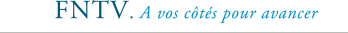 Opening the intercity bus and coach market in France: challenges and opportunities
Eric RITTER
Secrétaire Général de la FNTV
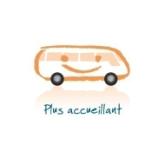 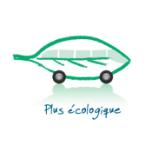 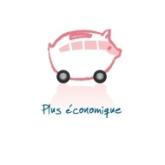 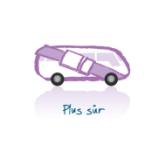 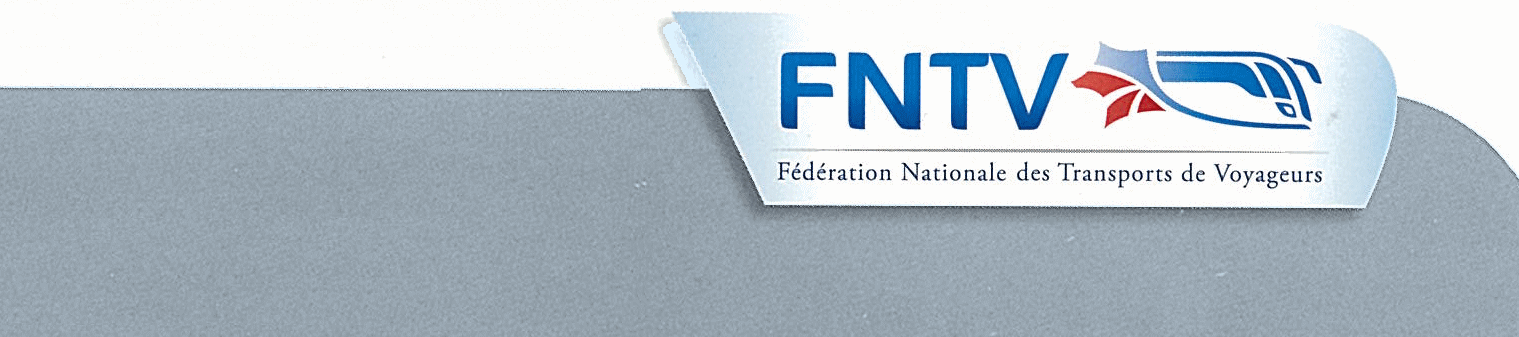 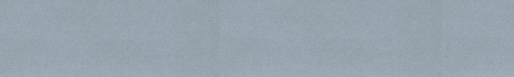 www.fntv.fr
PUBLIC TRANSPORT REGULATION 
IN FRANCE
Law No. 82-1153 of Dec. 1982 on the orientation of domestic transport
Inappropriate legal framework on long distance for coach transport
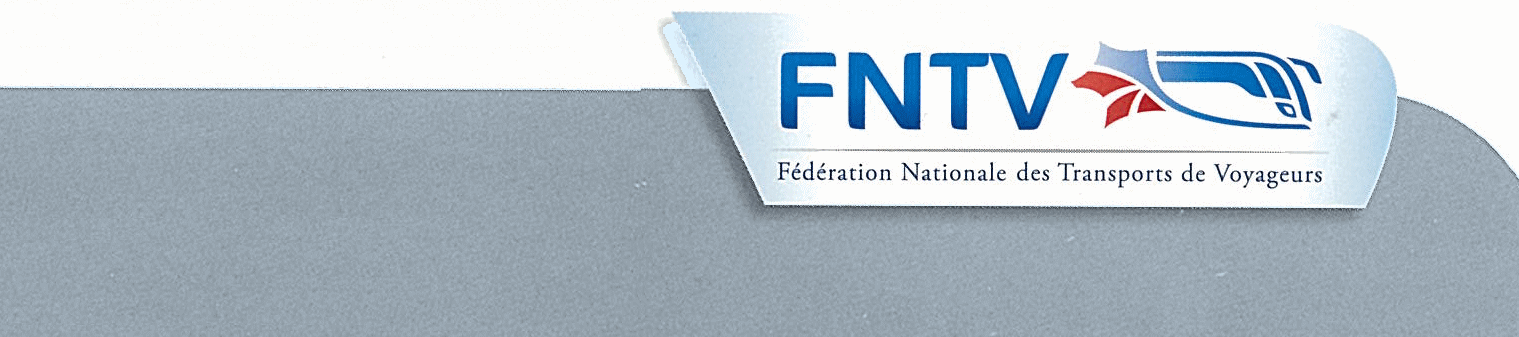 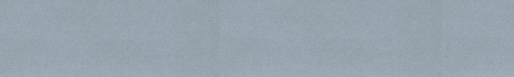 www.fntv.fr
2
ROAD CABOTAGE ON INTERNATIONAL CARRIAGE OF PASSENGERS BY ROAD
Regulation (EC) No 1073/2009 of the European Parliament and of the Council of 21 October 2009 on common rules for access to the international market for coach and bus services
(Merger of directive 96/26/EC on admission to the occupation of road transport operator and the Regulation (EC) No 12/98 laying down the conditions under which non-resident carriers may operate national road passenger transport services within a Member State)
Law No 2009-1503 of Dec. 8th 2009 on the organisation and regulation of rail transport and on various transport provisions
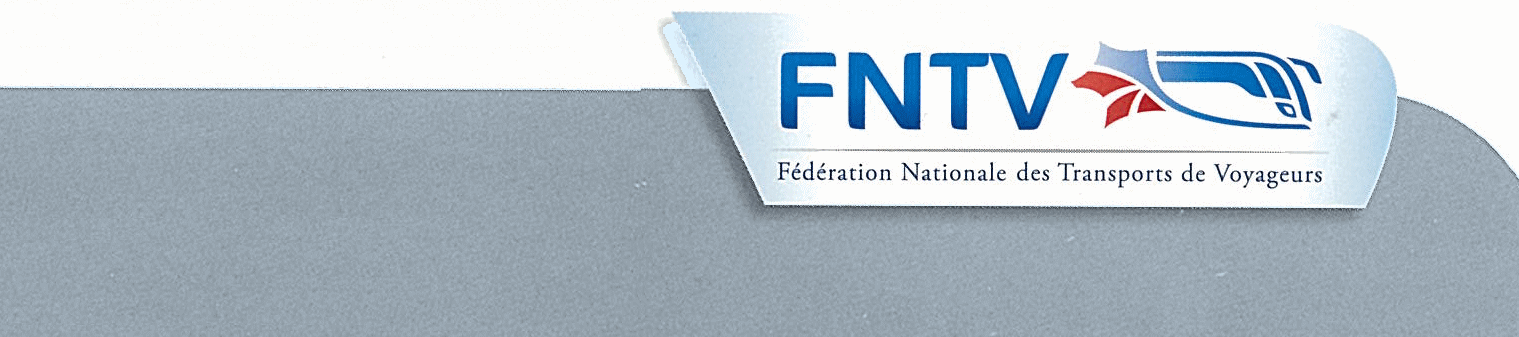 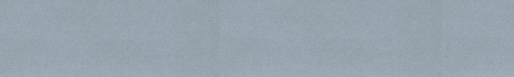 www.fntv.fr
3
Authorisation procedure
Grounds for refusal:
 
the service would affect the viability of a comparable service operated under public service contract

the main purpose of the service is not to carry passengers between stops located in different Member States
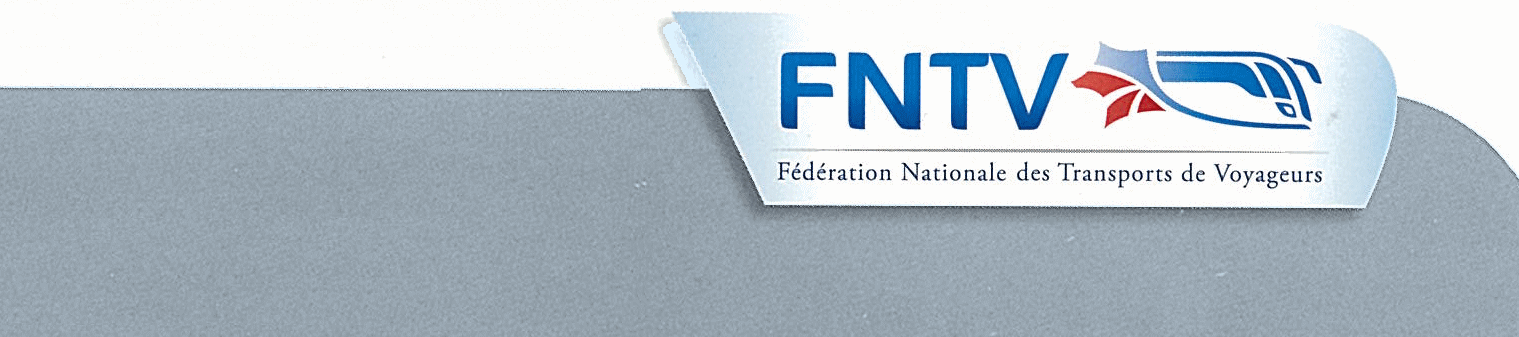 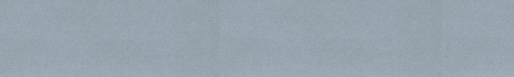 www.fntv.fr
4
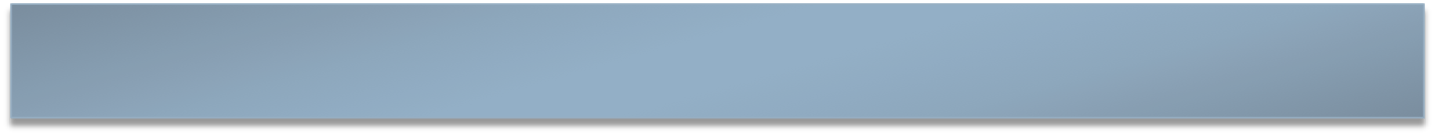 BILL ON BUS SERVICES
Inter-regional bus services

Contract between 2 neighboring regions
Opinion from the relevant departements and from the State
National bus services

   2 or more regions which are not neighboring
   State authorisation
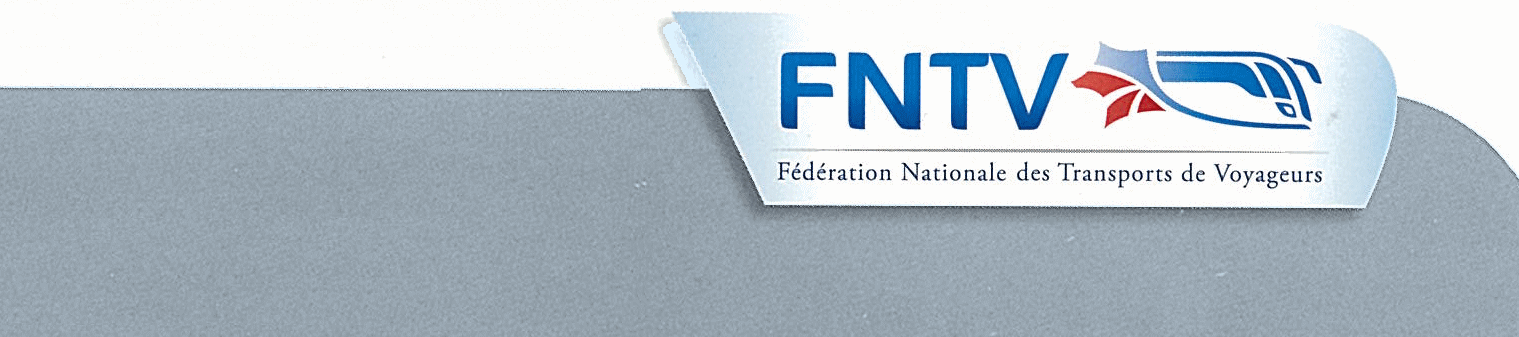 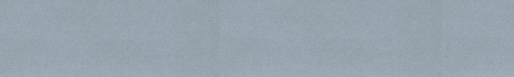 www.fntv.fr
5
BILL ON BUS SERVICES
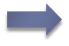 Requirement in both cases:

The service must not affect the viability of a service operated under public service contract
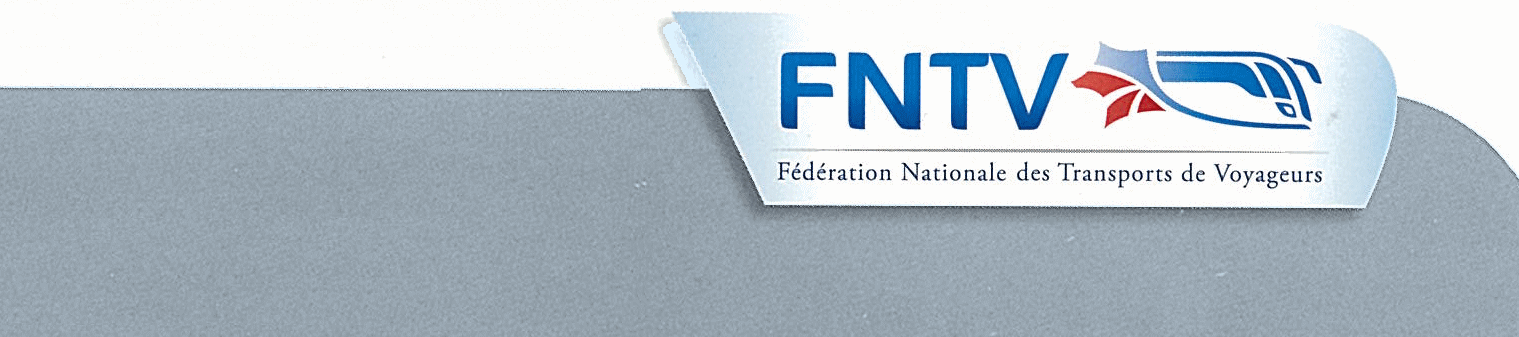 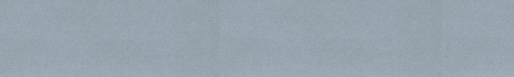 www.fntv.fr
6
MOBILITY NEEDS
Lack of public transport services
Opportunity of coach transport: sustainable transportation, quality of service, affordability…
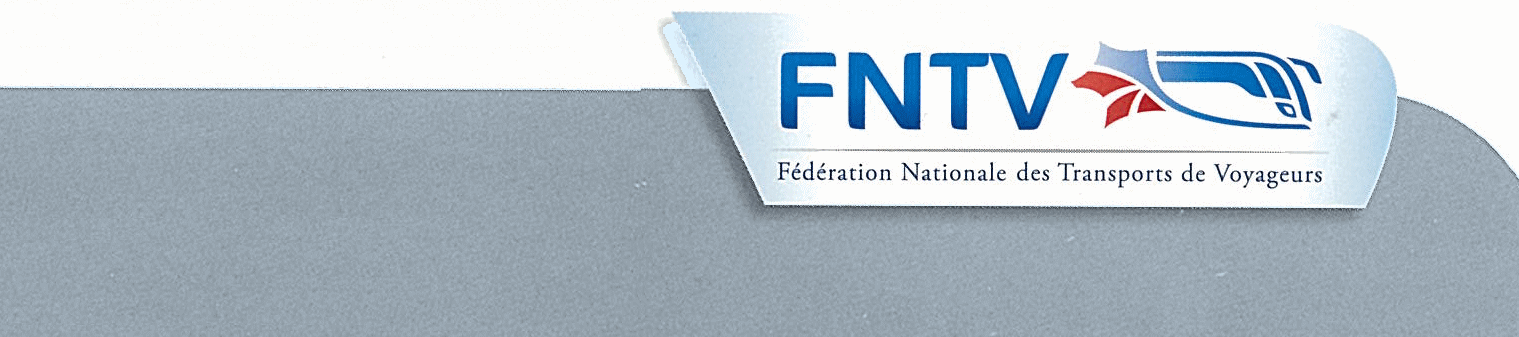 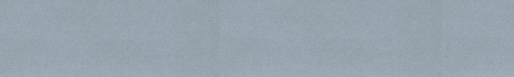 www.fntv.fr
7
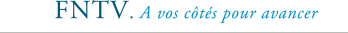 Thank you for your attention!
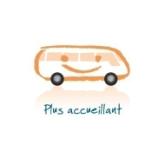 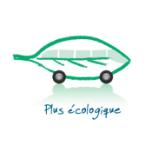 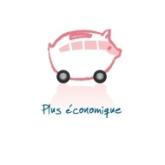 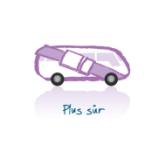 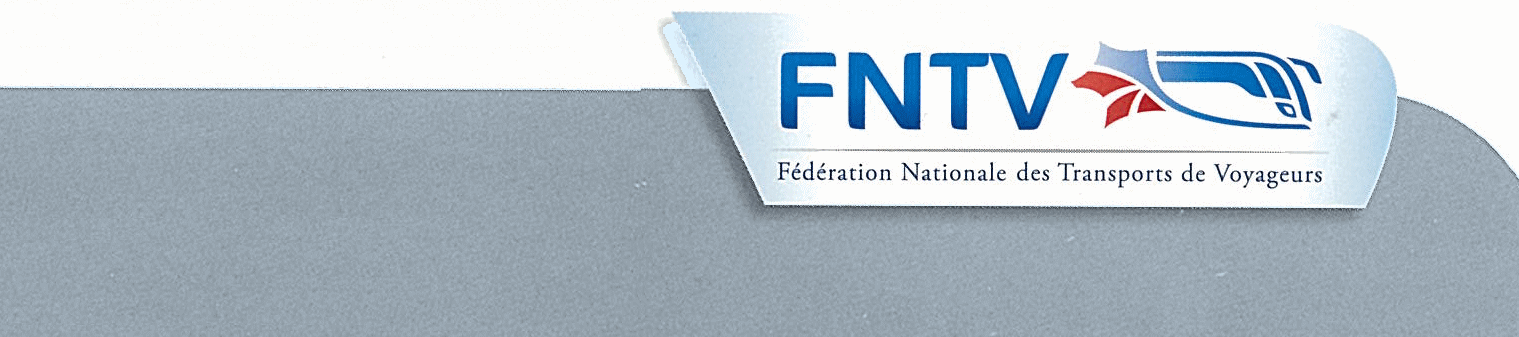 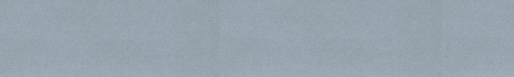 www.fntv.fr